Работа регионального методического объединения учителей-логопедов школ Ярославской области в 2022 году
ГАУ ДПО ЯО ИРО
Ст. преподаватель КИО Отрошко Г.В.
РМО учителей-логопедов школ ЯО работает пять лет
В состав РМО входят учителя-логопеды, работающие в общеобразовательных организациях Ярославской области. 
В состав РМО учителей-логопедов входят районные и городские методические объединения: • Ярославля • Ростова • Гаврилов-Яма • Рыбинска • Углича • Переславля-Залесского • Ярославского, Рыбинского, Тутаевского, Гаврилов-Ямского, Ростовского, Переславского муниципальных районов области. 
Не представлены: • Пошехонский МР • Любимский МР • Некоузский МР • Первомайский МР • Борисоглебский МР
За 2022 г. в рамках работы наши специалисты РМО провели 10 мероприятий регионального уровня:
вебинары
стажировки обучающихся по программам 
мастер-классы ведущих учителей-логопедов ДОУ
конкурсы
деловые игры
Участники:
учителя-логопеды общеобразовательных организаций региона
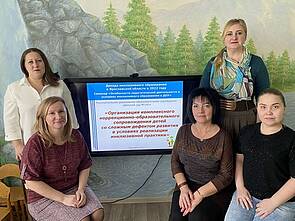 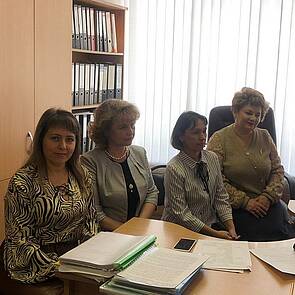 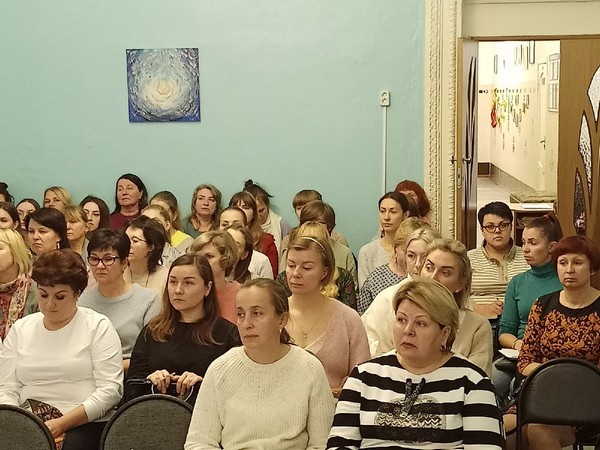 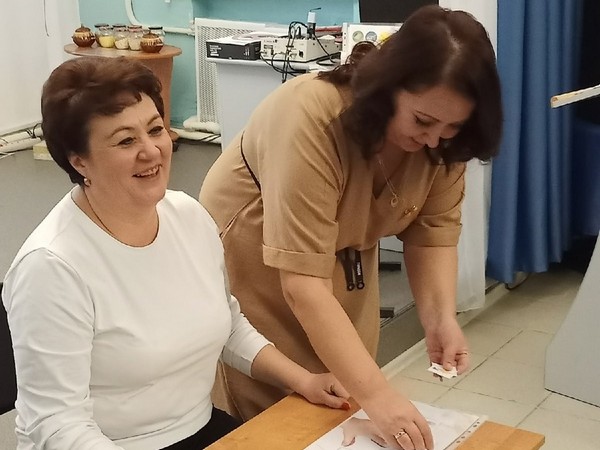 В частности:
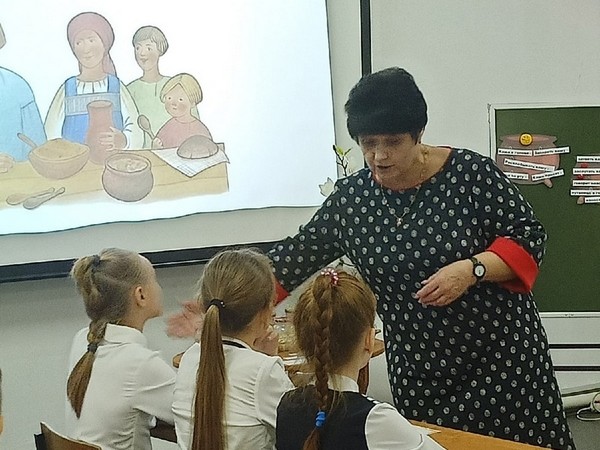 Семинар по теме "Игровые технологии в обучении детей с тяжелыми нарушениями речи«
Стажерский семинар по теме "Логопед общеобразовательной школы«
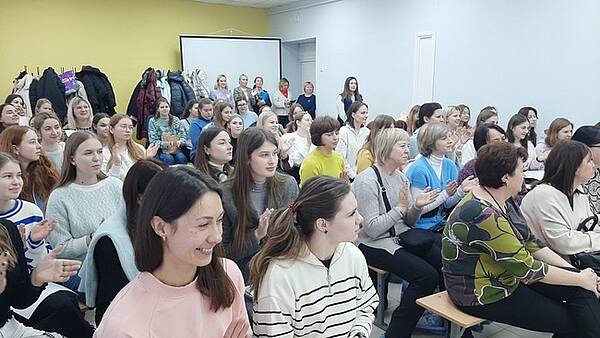 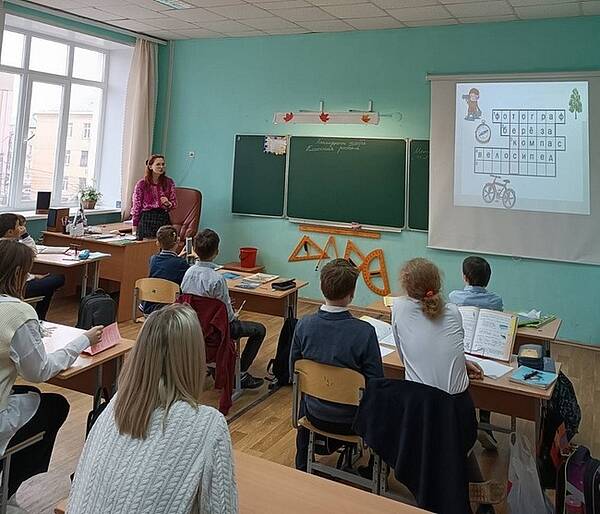 Мы принимали участие в:
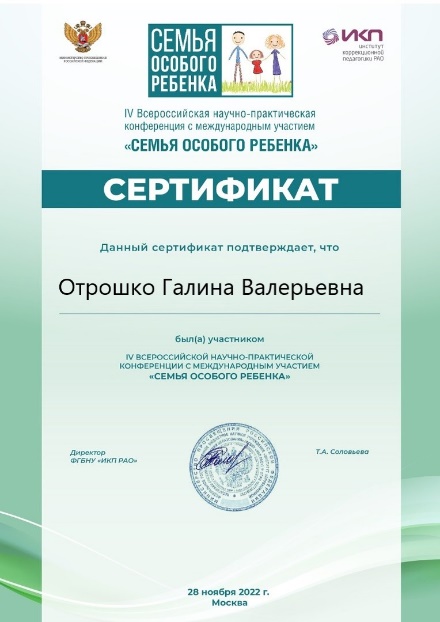 Конференциях всероссийского уровня 
Конференциях межрегионального уровня
Ярмарке в Ростове
Обучающих семинарах известных российских специалистов
Декаде инклюзивуного образования
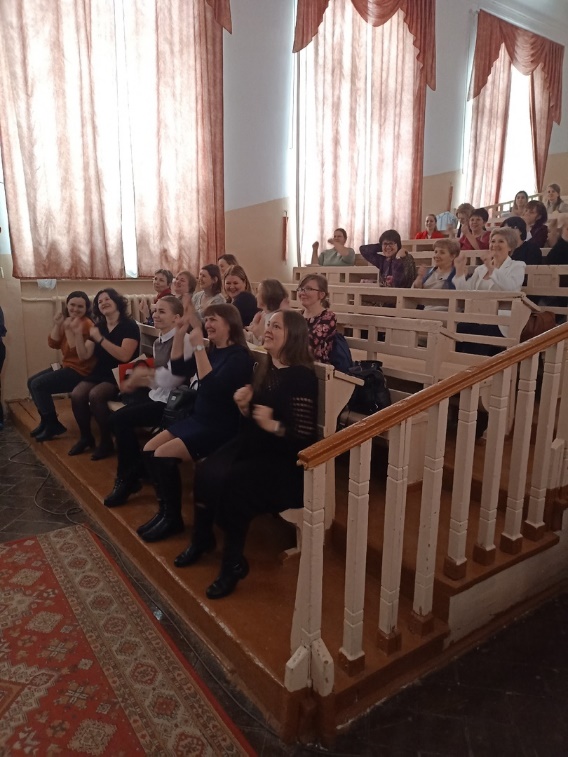 Значимой формой взаимодействия в рамках РМО  стала работа группы вконтакте «Логопедический митап»
В группе зарегистрировано и принимают участие более 60 школьных логопедов
Посредством этой формы взаимодействия проводятся региональные конкурсы сообществ, деловые игры
Участники группы стали общественным жюри регионального этапа Всероссийского конкурса «Учитель-дефектолог России» - 2022
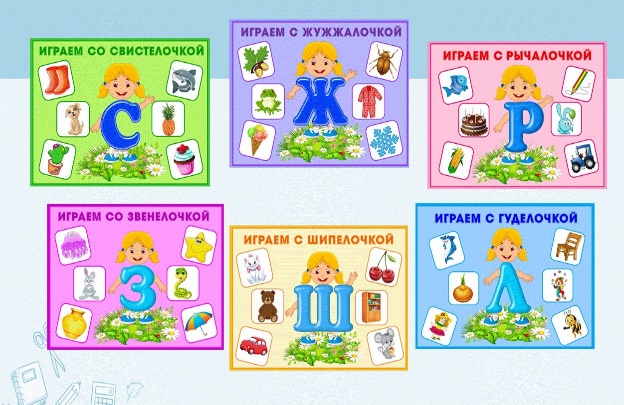 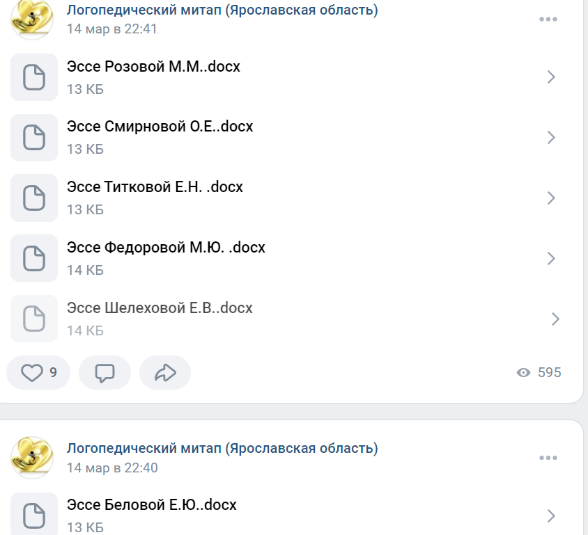 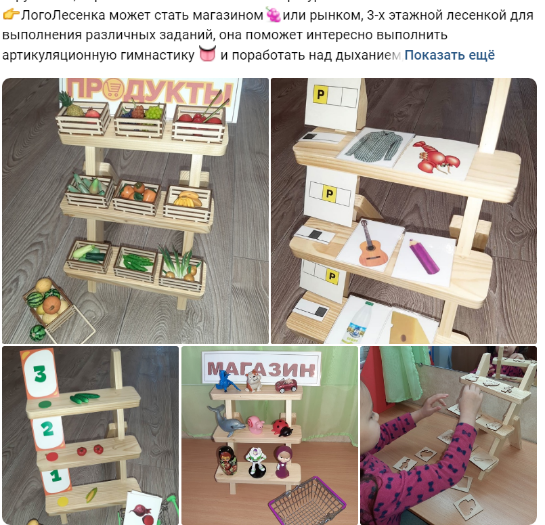 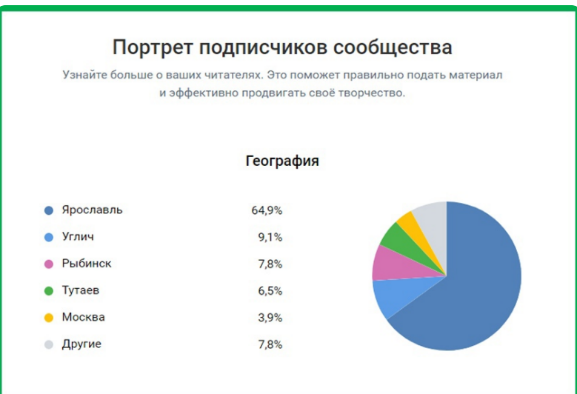 Приняли участие в публикациях:
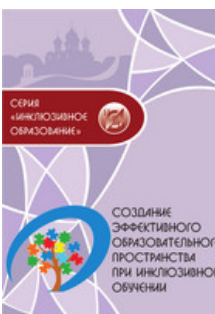 Мы продолжаем. 
Присоединяйтесь!